Cataluña
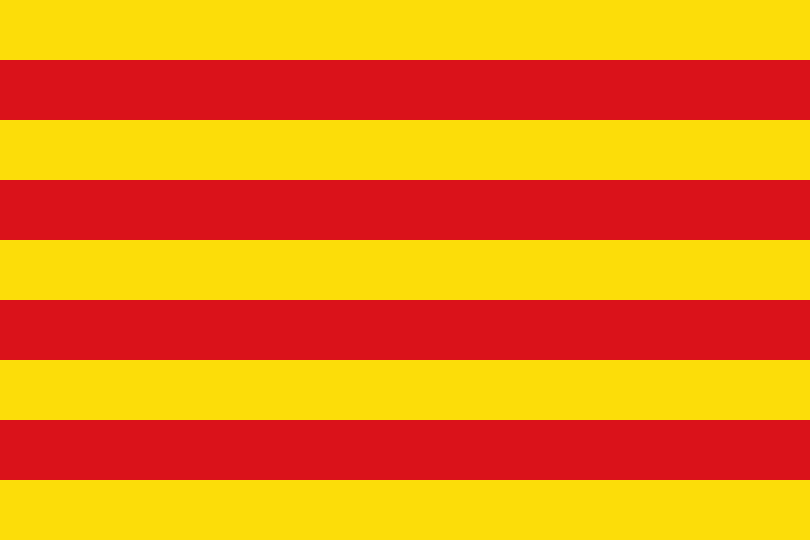 COURVALLET Noé
Rossetti valentin
Territorio geografía y politica
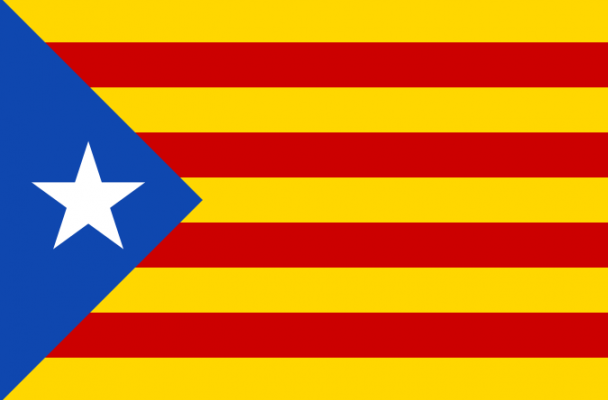 Sitios turisticos
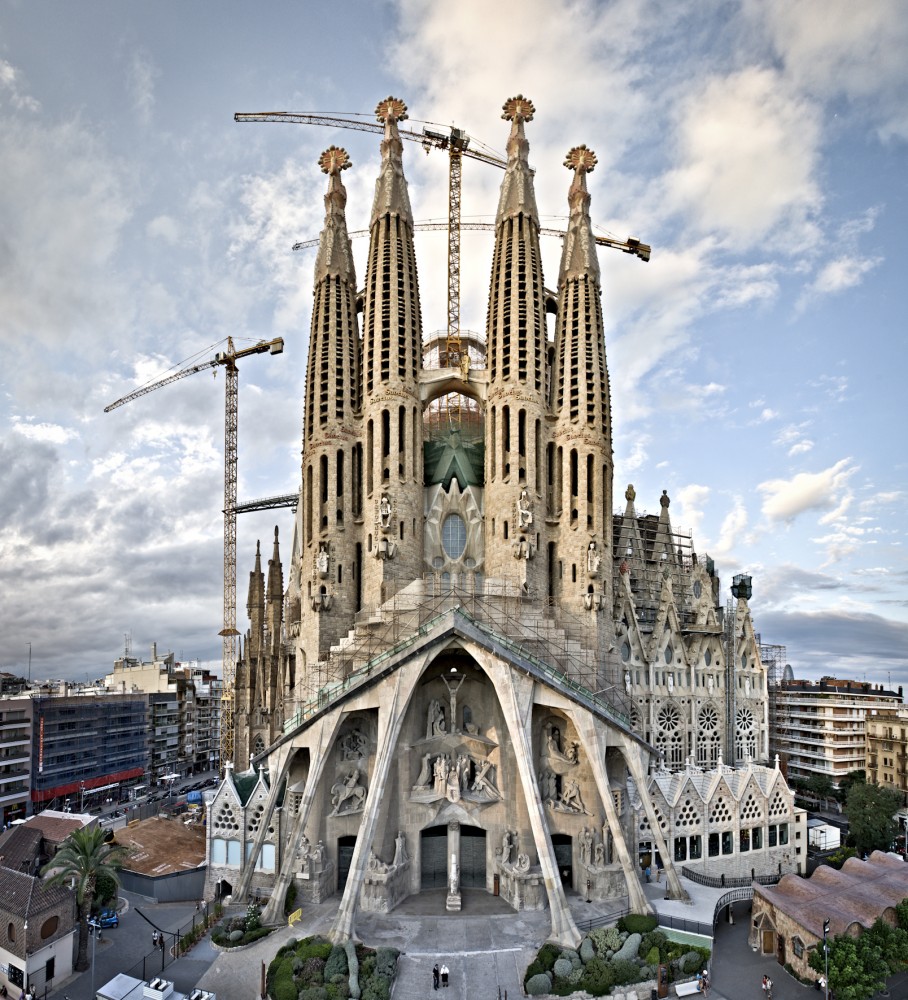 El Parque Güell
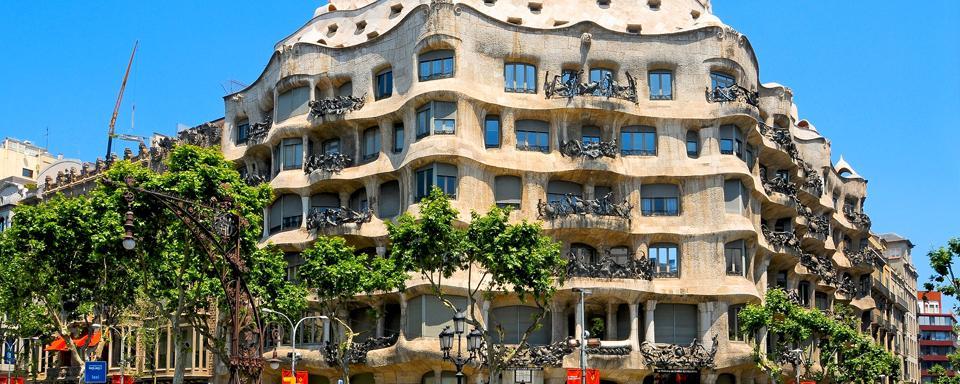 La Sagrada Familia
La Casa Milà
Comidas
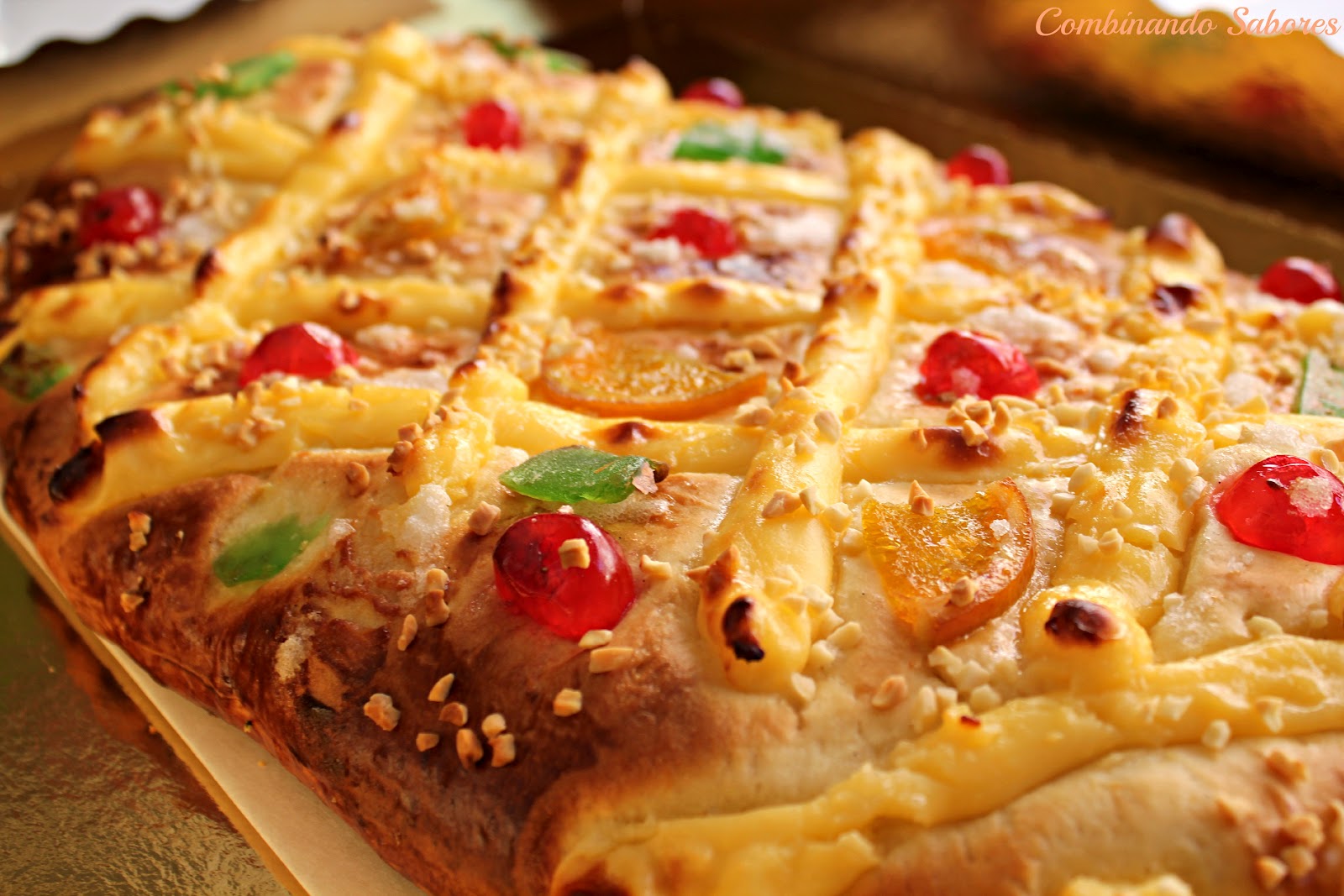 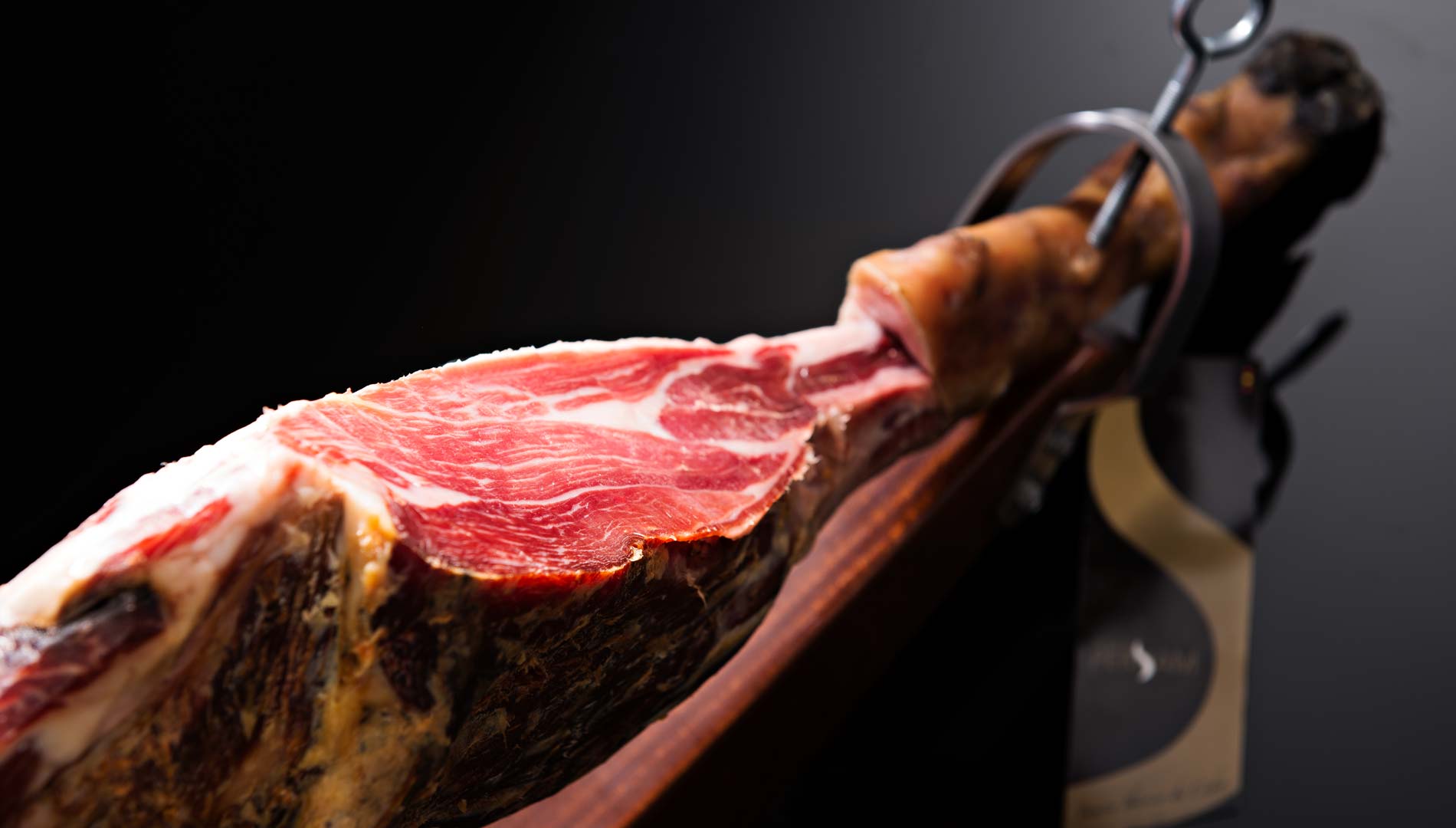 La Coca
La calçotada
El jamón ibérico
Fiestas
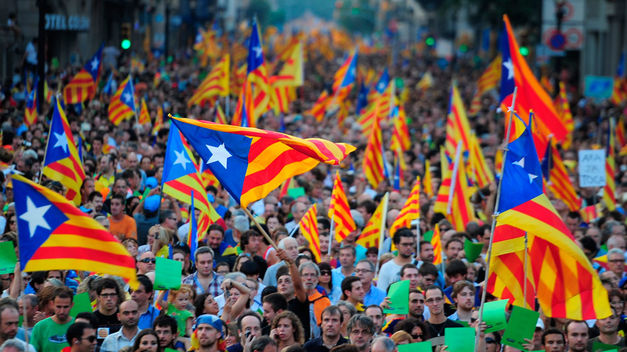 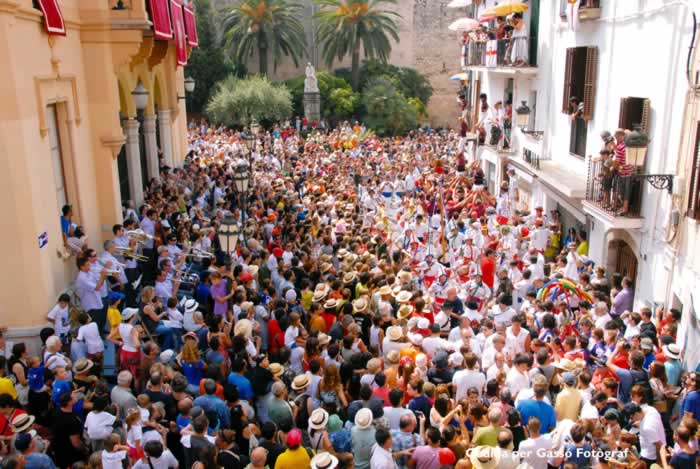 El Día de Cataluña
Fiesta mayor
Un castell
Educación
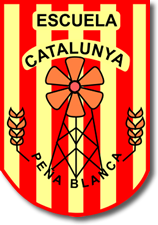 Personajes famoso
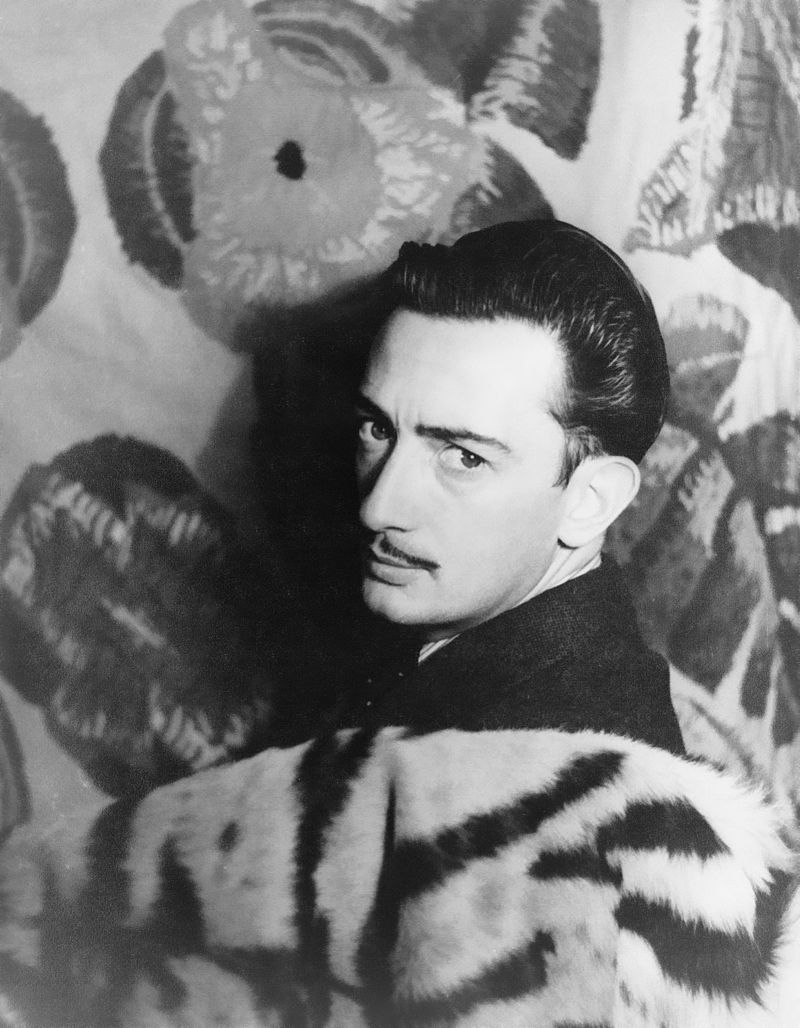 Antoni Gaudí
Salvador Dalí
Lenguas
Una lengua : el catalán
Marca